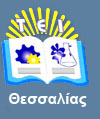 Βάσεις Δεδομένων Ι
Ενότητα 9: Πρόσθετη κανονικοποίηση: 
κανονικές μορφές 1η, 2η, 3η και ΚΜ-BC

Γεωργία Γκαράνη
Επίκουρος Καθηγήτρια
Τμήμα Μηχανικών Πληροφορικής Τ.Ε.
T.E.I. Θεσσαλίας
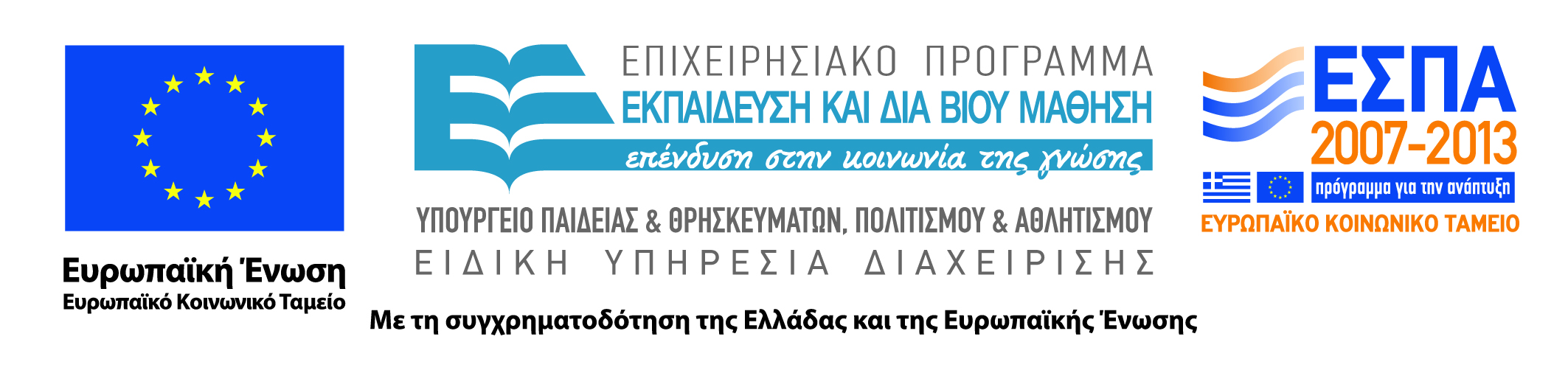 Άδειες Χρήσης
Το παρόν εκπαιδευτικό υλικό υπόκειται σε άδειες χρήσης Creative Commons. 
Για εκπαιδευτικό υλικό, όπως εικόνες, που υπόκειται σε άλλου τύπου άδειας χρήσης, η άδεια χρήσης αναφέρεται ρητώς.
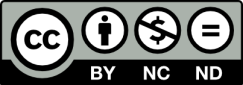 2
Χρηματοδότηση
Το παρόν εκπαιδευτικό υλικό έχει αναπτυχθεί στα πλαίσια του εκπαιδευτικού έργου του διδάσκοντα. 
Το έργο «Ανοικτά Ακαδημαϊκά Μαθήματα στο ΤΕΙ Θεσσαλίας» έχει χρηματοδοτήσει μόνο τη αναδιαμόρφωση του εκπαιδευτικού υλικού.
Το έργο υλοποιείται στο πλαίσιο του Επιχειρησιακού Προγράμματος  «Εκπαίδευση και Δια Βίου Μάθηση» και συγχρηματοδοτείται από την Ευρωπαϊκή Ένωση (Ευρωπαϊκό Κοινωνικό Ταμείο) και από εθνικούς πόρους.
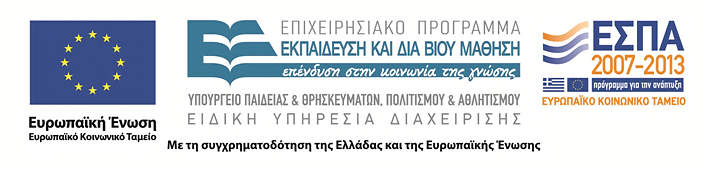 3
Σκοποί  ενότητας
Αναγνώριση κανονικής και μη κανονικής μορφής μιας σχέσης,
Λόγοι που οδηγούμαστε από μια κανονική μορφή σε μια άλλη κανονική μορφή, 
Μετατροπή μιας σχέσης από μη κανονική μορφή σε ΚΜ-BC.

Σημείωση:
Οι διαφάνειες βασίζονται στο σύγγραμμα:
C. J. Date. Εισαγωγή στα Συστήματα Βάσεων Δεδομένων. 6η έκδοση, Κλειδάριθμος, 1998.
4
Κανονικές μορφές 1η, 2η, 3η
Περιεχόμενα ενότητας
Μη κανονική μορφή,
Έννοια και ορισμός των κανονικών μορφών: 1ΚΜ, 2ΚΜ, 3ΚΜ και ΚΜ-BC,
Σχέση των κανονικών μορφών μεταξύ τους.
5
Κανονικές μορφές 1η, 2η, 3η
Παραδοχή
Η κάθε σχέση έχει ακριβώς ένα υποψήφιο κλειδί, που είναι επομένως το πρωτεύον κλειδί.
6
Κανονικές μορφές 1η, 2η, 3η
Πρώτη κανονική μορφή
Μια σχέση είναι σε 1ΚΜ αν και μόνο αν όλα τα υποκείμενα πεδία ορισμού περιέχουν μόνο βαθμωτές τιμές.

Συμπέρασμα: Οποιαδήποτε κανονικοποιημένη σχέση είναι σε 1ΚΜ.

Μια σχέση που είναι μόνο σε πρώτη κανονική μορφή έχει μια δομή ανεπιθύμητη για πολλούς λόγους.
7
Κανονικές μορφές 1η, 2η, 3η
ΠαράδειγμαΠινακοποιημένη αναπαράσταση της σχέσης FIRST
8
Κανονικές μορφές 1η, 2η, 3η
Συναρτησιακές εξαρτήσεις στη σχέση FIRST (1 από 2)
FIRST (S#, STATUS, CITY, P#, QTY)
PRIMARY KEY (S#, P#)
Κανονικές μορφές 1η, 2η, 3η
9
Συναρτησιακές εξαρτήσεις στη σχέση FIRST (1 από 2)
S#
CITY
QTY
P#
STATUS
FIRST (S#, STATUS, CITY, P#, QTY)
PRIMARY KEY (S#, P#)
10
Κανονικές μορφές 1η, 2η, 3η
Προβλήματα
Πλεονασμοί

Ανωμαλίες ενημέρωσης
INSERT (εισαγωγή): Δεν μπορούμε να εισαγάγουμε το γεγονός ότι ένας συγκεκριμένος προμηθευτής έχει έδρα μια συγκεκριμένη πόλη, παρά μόνο όταν αυτός ο προμηθευτής διαθέτει τουλάχιστον ένα εξάρτημα.
DELETE (διαγραφή): Αν διαγράψουμε την μοναδική συστοιχία της FIRST που αναφέρεται σε ένα συγκεκριμένο προμηθευτή, τότε απαλείφουμε όχι μόνο την αποστολή που συνδέει αυτόν τον προμηθευτή με κάποιο εξάρτημα αλλά και την πληροφορία ότι ο προμηθευτής έχει έδρα μια συγκεκριμένη πόλη.
UPDATE (ενημέρωση): Η τιμή της πόλης για ένα δεδομένο προμηθευτή εμφανίζεται γενικά πολλές φορές μέσα στη FIRST. Αυτός ο πλεονασμός προκαλεί προβλήματα στην ενημέρωση.
11
Κανονικές μορφές 1η, 2η, 3η
Δεύτερη κανονική μορφή
(ορισμός όπου θεωρούμε ότι υπάρχει μόνο ένα υποψήφιο κλειδί το οποίο, επομένως, είναι το πρωτεύον κλειδί), 

Μια σχέση είναι σε 2ΚΜ αν και μόνο αν είναι σε 1ΚΜ και κάθε γνώρισμα που δεν είναι κλειδί είναι μη αναγώγιμα εξαρτημένο από το πρωτεύον κλειδί.
12
Κανονικές μορφές 1η, 2η, 3η
Παράδειγμα
SECOND
SP
13
Κανονικές μορφές 1η, 2η, 3η
Συναρτησιακές εξαρτήσεις στις σχέσεις SECOND και SP
S#
STATUS
QTY
S#
P#
CITY
Οι σχέσεις SECOND και SP είναι και οι δύο σε 2ΚΜ.
14
Κανονικές μορφές 1η, 2η, 3η
Προβλήματα στην 2ΚΜ
INSERT (εισαγωγή): Δεν μπορούμε να εισαγάγουμε το γεγονός ότι μια συγκεκριμένη πόλη έχει μια συγκεκριμένη αξιολόγηση αν δεν έχουμε κάποιον προμηθευτή που πραγματικά έχει έδρα αυτή την πόλη.
DELETE (διαγραφή): Αν διαγράψουμε την μοναδική συστοιχία της σχέσης SECOND για μια συγκεκριμένη πόλη, τότε απαλείφουμε όχι μόνο τις πληροφορίες του αντίστοιχου προμηθευτή αλλά και την πληροφορία ότι η πόλη έχει αυτή τη συγκεκριμένη τιμή αξιολόγησης.
UPDATE (ενημέρωση): Η αξιολόγηση μιας δεδομένης πόλης εμφανίζεται στη σχέση SECOND πολλές φορές (η σχέση έχει ακόμα κάποιον πλεονασμό).
15
Κανονικές μορφές 1η, 2η, 3η
Τρίτη κανονική μορφή
Μια σχέση είναι σε τρίτη κανονική μορφή αν και μόνο αν, κάθε χρονική στιγμή, η κάθε συστοιχία αποτελείται από μια τιμή πρωτεύοντος κλειδιού που προσδιορίζει κάποια οντότητα μαζί με ένα σύνολο από μηδέν ή περισσότερες ανεξάρτητες μεταξύ τους τιμές γνωρισμάτων που περιγράφουν αυτή την οντότητα με κάποιον τρόπο.
16
Κανονικές μορφές 1η, 2η, 3η
Παράδειγμα
17
Κανονικές μορφές 1η, 2η, 3η
Συναρτησιακές εξαρτήσεις στις σχέσεις SC και CS
STATUS
S#
CITY
CITY
Οι σχέσεις SC και CS είναι σε 3ΚΜ.
Κανονικές μορφές 1η, 2η, 3η
18
Διατήρηση των εξαρτήσεων
Οι προβολές R1 και R2 μιας σχέσης R είναι ανεξάρτητες αν και μόνο αν:
Κάθε συναρτησιακή εξάρτηση στην R είναι λογική συνέπεια των συναρτησιακών εξαρτήσεων στις R1 και R2.
Τα κοινά γνωρίσματα των R1 και R2 αποτελούν υποψήφιο κλειδί για μια τουλάχιστον από τις δύο.
 
Μια σχέση που δεν μπορεί να αναλυθεί σε ανεξάρτητες προβολές λέγεται ατομική.
 
Η ιδέα ότι η διαδικασία κανονικοποίησης πρέπει να αναλύει τις σχέσεις σε προβολές που να είναι ανεξάρτητες, είναι γνωστή ως διατήρηση των εξαρτήσεων.
19
Κανονικές μορφές 1η, 2η, 3η
Προβλήματα στην 3ΚΜ
Η 3ΚΜ δεν αντιμετώπιζε ικανοποιητικά την περίπτωση μιας σχέσης που έχει δύο (ή περισσότερα) υποψήφια κλειδιά, τέτοια ώστε:
  		α. τα δύο υποψήφια κλειδιά να είναι σύνθετα,
		β. να επικαλύπτονται (δηλαδή να έχουν ένα τουλάχιστον κοινό γνώρισμα).
20
Κανονικές μορφές 1η, 2η, 3η
Κανονική μορφή Boyce/Codd
(άτυπος ορισμός)
Μια σχέση είναι σε ΚΜ-BC αν και μόνο αν τα μόνα ορίζοντα μέλη είναι υποψήφια κλειδιά.
 
(τυπικός ορισμός)
Μια σχέση είναι σε ΚΜ-BC αν και μόνο αν κάθε μη τετριμμένη και μη αναγώγιμη αριστερά συναρτησιακή εξάρτηση έχει ένα υποψήφιο κλειδί ως ορίζον μέλος.
21
Κανονικές μορφές 1η, 2η, 3η
Παράδειγμα
Έστω η σχέση των προμηθευτών
S (S#, SNAME, STATUS, CITY)
Τα γνωρίσματα S# και SNAME είναι και τα δύο υποψήφια κλειδιά.
S (S#, SNAME, STATUS, CITY)
        CANDIDATE KEY (S#)
        CANDIDATE KEY (SNAME)
Τα γνωρίσματα STATUS και CITY είναι ανεξάρτητα μεταξύ τους.
22
Κανονικές μορφές 1η, 2η, 3η
Το διάγραμμα των συναρτησιακών εξαρτήσεων στη σχέση S
S#
STATUS
CITY
SNAME
Η σχέση S είναι σε KM-BC. 
Τα μόνα ορίζοντα μέλη είναι υποψήφια κλειδιά, δηλαδή τα μόνα βέλη είναι βέλη που ξεκινούν από αυτά τα υποψήφια κλειδιά.
23
Κανονικές μορφές 1η, 2η, 3η
Παράδειγμα 1
Δίνεται η σχέση:
SSP  {S#, SNAME, P#, QTY}
Τα υποψήφια κλειδιά είναι τα {S#, P#} και {SNAME, P#}. 
Η σχέση δεν είναι σε ΚΜ-BC. 
ΓΙΑΤΙ;
 
Η λύση είναι να αναλύσουμε τη σχέση SSP σε δύο προβολές:
SS {S#, SNAME} και SP {S#, P#, QTY}
ή εναλλακτικά στις προβολές: 
SS {S#, SNAME} και SP {SNAME, P#, QTY}
Όλες αυτές οι προβολές είναι σε KM-BC.
24
Κανονικές μορφές 1η, 2η, 3η
Παράδειγμα 2 (1 από 3)
Δίνεται η σχέση SJT, με γνωρίσματα S, J και Τ, που αντιπροσωπεύουν σπουδαστές, θέματα και καθηγητές αντίστοιχα. 
		SJT
25
Κανονικές μορφές 1η, 2η, 3η
Παράδειγμα 2 (2 από 3)
Η σημασία μιας συστοιχίας της σχέσης SJT είναι ότι ο σπουδαστής s διδάσκεται το θέμα j από τον καθηγητή t.
Ας υποθέσουμε ακόμη ότι ισχύουν οι εξής δεσμεύσεις:
Για το κάθε θέμα, ο κάθε σπουδαστής αυτού του θέματος διδάσκεται μόνο από έναν καθηγητή.
Ο κάθε καθηγητής διδάσκει μόνο ένα θέμα (αλλά το κάθε θέμα διδάσκεται από πολλούς καθηγητές).
26
Κανονικές μορφές 1η, 2η, 3η
Παράδειγμα 2 (3 από 3)
Συναρτησιακές εξαρτήσεις στη σχέση SJT:
S
S
T
J
J
T
Τα υποψήφια κλειδιά είναι ο συνδυασμός {S, J} και {S, T}.
Η σχέση είναι σε 3ΚΜ και όχι σε KM-BC. 
H σχέση πάσχει από κάποιες ανωμαλίες ενημέρωσης. 

Πώς μπορεί να ξεπεραστεί το πρόβλημα;
27
Κανονικές μορφές 1η, 2η, 3η
Παράδειγμα 3 (1 από 2)
Έστω μια σχέση EXAM (εξετάσεις), με γνωρίσματα S (σπουδαστής), J (θέμα) και P (θέση). 

Η σημασία μιας συστοιχίας της EXAM είναι ότι ο σπουδαστής s εξετάστηκε στο θέμα j και πήρε τη θέση p στη λίστα της τάξης. 

Έστω ότι ισχύει η παρακάτω δέσμευση:
Δεν υπάρχουν ισοβαθμίες, δηλαδή δεν υπάρχουν δύο σπουδαστές που πήραν την ίδια θέση στο ίδιο θέμα.
28
Κανονικές μορφές 1η, 2η, 3η
Παράδειγμα 3 (2 από 2)
Συναρτησιακές εξαρτήσεις στη σχέση EXAM:
J
S
P
S
P
J
Έχουμε δύο επικαλυπτόμενα κλειδιά, τα {S, J} και {J, P}, επειδή 
(α) αν μας δοθεί ένας σπουδαστής και ένα θέμα, τότε υπάρχει ακριβώς μια αντίστοιχη θέση, και επίσης 
(β) αν μας δοθεί ένα θέμα και μια θέση, υπάρχει ακριβώς ένας αντίστοιχος σπουδαστής.

Η σχέση είναι σε KM-BC.
29
Κανονικές μορφές 1η, 2η, 3η
Τέλος Ενότητας
Επεξεργασία υλικού:
Χαρτώνας Αλέξανδρος
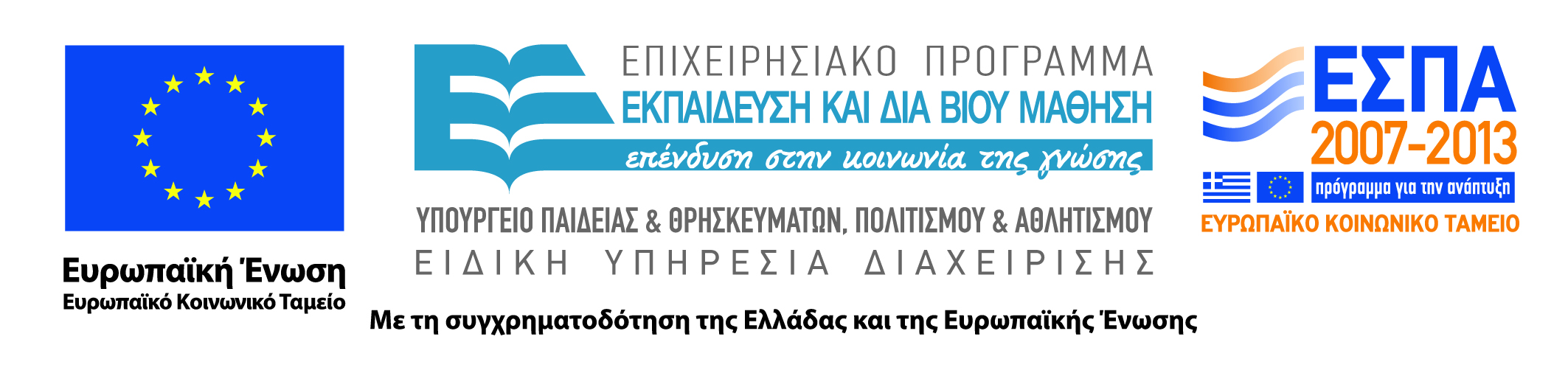 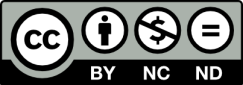